PIAAVPlan de animación y acompañamiento vocacional
Coordinador Inspectorial de Animación Vocacional
¿Qué encontramos?
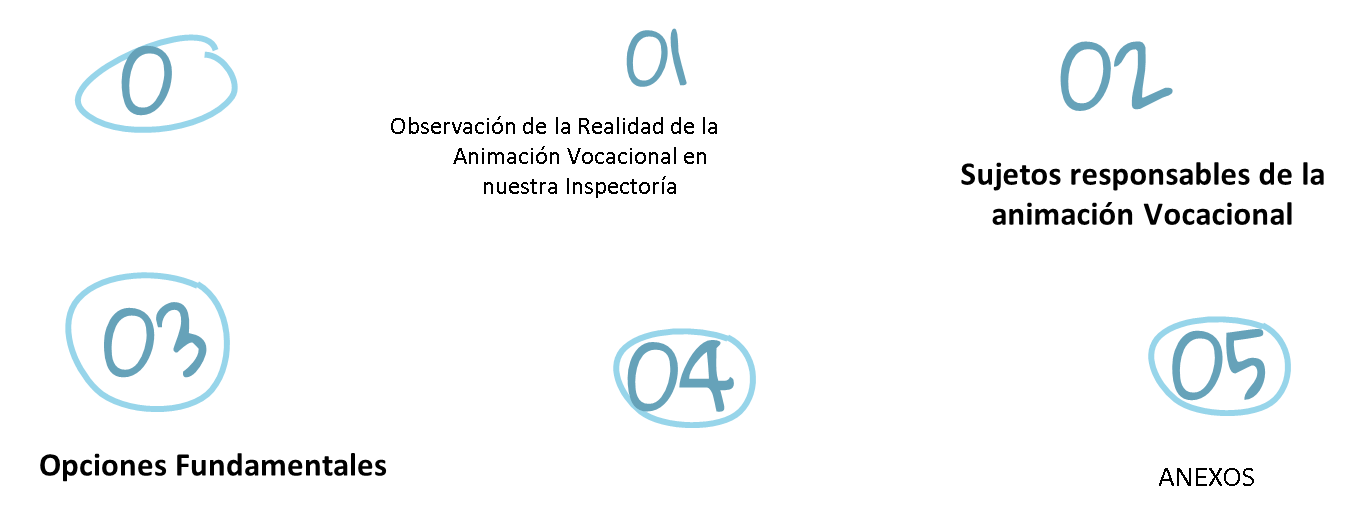 PRESENTACIÓN
PROCESO DE ACOMPAÑAMIENTO A DESARROLLAR EN LOS JOVENES: Propuesta Vocacional en el Itinerario de educación a la FE
Pastoral Vocacional
La pastoral vocacional está enfocada en todas las vocaciones. Es una pastoral dinámica que responde a las necesidades de los jóvenes y ofrece espacios para compartir la fe con ellos. En resumen, son Obras con un futuro en el que los Salesianos y colaboradores laicos se centran en las necesidades de las personas, comparten la misma dignidad entre las diferentes vocaciones, participen en la renovación de la misión y están dispuestos a crear una auténtica cultura vocacional. Como en la parábola, «unas (dieron) cien, otras sesenta, otras treinta» (Mt 13, 8)
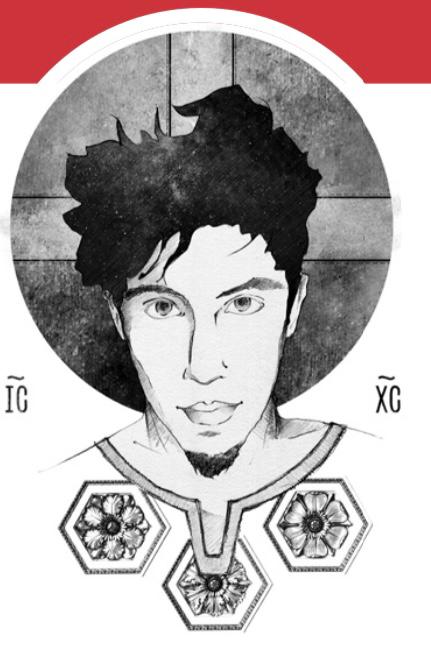 [Speaker Notes: plantillaspower-point.com]
Introducción
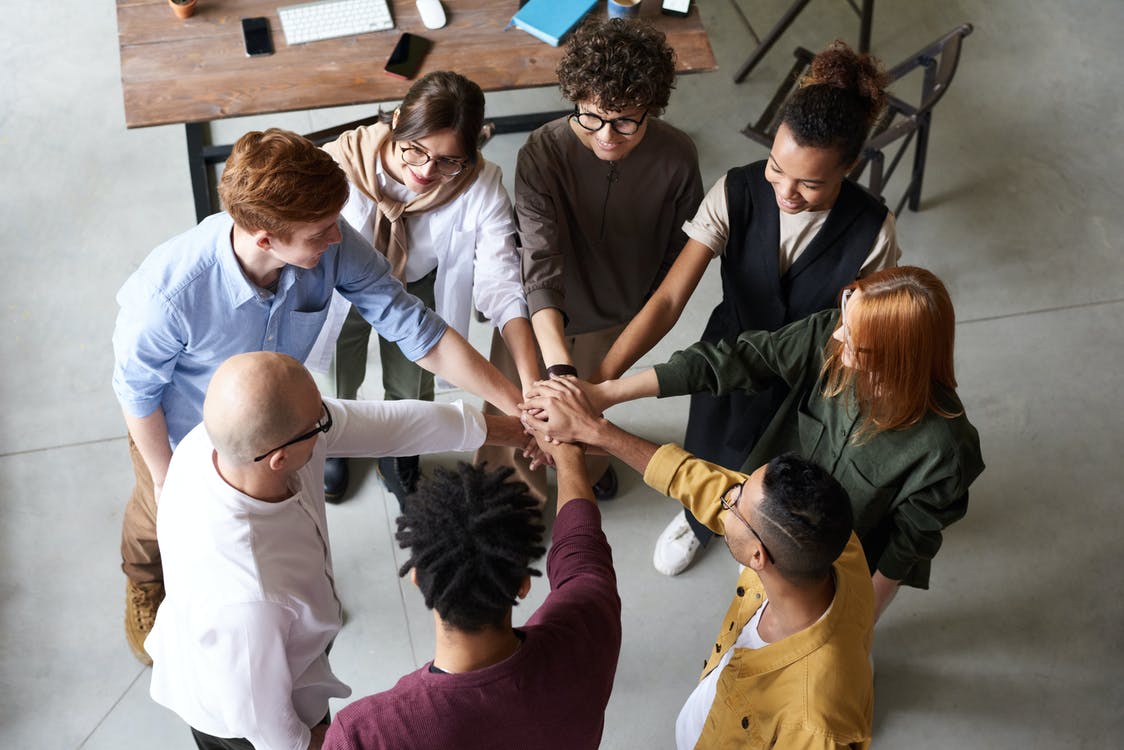 Este plan pretende implementar un proceso como camino organizado, procurando cimentar las bases necesarias para una animación vocacional significativa, acorde a los criterios pastorales de la congregación y la inspectoría reunidos en el CdRPJS y en el PEPSI. Convirtiéndose así la animación vocacional en eje transversal y tarea de toda la Inspectoría. La Comisión Inspectorial de Animación y Acompañamiento Vocacional (CIAAV) asume el reto de animar, acompañar y evaluar estos procesos buscando en clave salesiana responder al llamado que Dios nos hace.
1. Observación de la realidad de la Animación Vocacional en nuestra Inspectoría
Visión Global
En nuestra inspectoría no hemos logrado pasar a plenitud de una animación vocacional por reclutamiento a una pastoral juvenil que genere cultura vocacional en nuestras obras. Y esto responde a que la concepción de la misma se restringe a las vocaciones religioso-sacerdotales afectando la puesta en práctica de un Plan de Animación Vocacional; además, dicha cultura vocacional no se pone en práctica a la hora de aplicar el itinerario de educación en la fe. Esto conlleva a que no se den las condiciones necesarias de experiencias concretas de acompañamiento personal a los jóvenes para que puedan dar sentido a su proyecto de vida.
1. Observación de la realidad de la Animación Vocacional en nuestra Inspectoría
Desafios que se debe afrontar
Ante la visión global de la realidad presentada hemos de ser conscientes de que si no se asume una mentalidad de cultura vocacional en nuestras obras no será posible promover la maduración de las opciones vocacionales de los jóvenes ni acompañarlos en la formulación de su proyecto de vida dentro de un proceso de discernimiento vocacional en los diferentes ámbitos de la vida; considerando que las tres dimensiones (Educación a la fe, educativo cultural y experiencia asociativa) de la pastoral juvenil convergen en la vocacional como último horizonte de nuestra pastoral. A partir de esta perspectiva, nos proponemos impulsar y potenciar una animación vocacional que propicie un camino de seguimiento de Jesús no sólo para las vocaciones específicas religiosas, sino también para la vida en general de todos los jóvenes de nuestras CEP’s a partir de un acompañamiento adecuado.
2. Sujetos responsables de la animación Vocacional
El Inspector y su Consejo 

Anima y sensibiliza a las diversas comunidades salesianas y CEP’s sobre la importancia y necesidad de generar cultura vocacional en cada una de las presencias de la Inspectoría. Nombra al coordinador de la animación vocacional de la Inspectoría.

El Delegado Inspectorial de Pastoral Juvenil 

Es el responsable de que la pastoral juvenil en toda la Inspectoría se realice en clave vocacional, integra la comisión Inspectorial de animación vocacional (CIAAV) y mantiene comunicación constante con el Coordinador Inspectorial de Animación Vocacional a fin de mantener un proceso pastoral articulado. Además, tiene la responsabilidad de verificar que las directrices del Aspirantado que aparecen en el PIAAV se logren según el itinerario propuesto. Para cumplir con esta responsabilidad debe contar con la colaboración del Delegado Inspectorial de Formación.
2. Sujetos responsables de la animación Vocacional
El Coordinador Inspectorial de la Animación Vocacional

Tiene como misión principal la animación vocacional de la inspectoría. Para ello es necesario que:

Mantenga coordinación constante con el DIPJS. 
Integre el Equipo Inspectorial de Pastoral Juvenil Salesiana (EIPJS) 
Visite las obras salesianas para el monitoreo de los procesos pastorales desde la perspectiva vocacional. Si es necesario dichas visitas se realizarán en conjunto con el DIPJS.
Participa en las reuniones de coordinadores pastorales de obra. 
Participa con frecuencia en las reuniones de las redes inspectoriales. 
Convoca y preside la Comisión Inspectorial de Animación y Acompañamiento Vocacional.
2. Sujetos responsables de la animación Vocacional
La Comisión Inspectorial de Animación Vocacional - CIAAV 

La comisión es designada por el Inspector y está conformada por SDB’s y laicos de preferencia de la familia salesiana. Debe contar con la presencia y asesoramiento de profesionales psicólogos. 

Teniendo como principales funciones:
Apoyar en la implementación de los procesos vocacionales en las obras salesianas. 
Organizar los encuentros vocacionales. 
Preparar las campañas vocacionales anuales. 
Elabora materiales de animación vocacional.
2. Sujetos responsables de la animación Vocacional
A nivel local
El Director de la Obra

Cómo primer responsable de la animación de la comunidad salesiana y/o de la CEP vela por el desarrollo de la dimensión vocacional dentro de la elaboración y realización del Proyecto Educativo Pastoral Salesiano (PEPS) a fin de lograr una cultura vocacional en toda la CEP. 

La Comunidad Salesiana 

La comunidad salesiana revisa anualmente la dimensión vocacional en su labor pastoral y señala algunas líneas de acción y actividades que crean convenientes deban incluirse en el Plan Local de Animación y Acompañamiento Vocacional (PLAAV).
Además, realiza determinadas acciones, de acuerdo al PLAAV, de acompañamiento comunitario a los jóvenes que manifiestan una inquietud vocacional específica a la vida consagrada.
2. Sujetos responsables de la animación Vocacional
A nivel local
El Coordinador Pastoral de la Obra 

Ordinariamente es el coordinador vocacional de la obra. Juntamente con su equipo, además de los roles y funciones ya asignados, debe cuidar la cultura vocacional en toda la obra, cuidando la implementación y articulación de la propuesta del PLAAV en cada uno de los ambientes pastorales.

El consejo de la CEP 

Elabora el PLAAV, en conexión con el PEPS, y los itinerarios formativos implementados en la obra. 

Los responsables de cada ambiente pastoral: Coordinador de oratorio, Director de colegio o CETPRO, Responsables de Casa Don Bosco y Párroco Garantizan la realización del PLAAV en sus respectivos de sus ambientes pastorales.
3. Opciones fundamentales
Opciones del PIAAV
a. Generar Cultura Vocacional en cada una de nuestras obras
 
Toda pastoral juvenil es vocacional. Esta premisa nos exige por un lado abandonar la idea que la animación vocacional se dedica exclusivamente a buscar candidatos a la vida religiosa o sacerdotal. Por otro lado, tenemos la necesidad de que todos los integrantes de la CEP (no solo la comunidad religiosa) cultiven un ambiente que promueva la concepción de la vida como vocación, a esto le llamamos cultura vocacional.

 Componentes específicos de la cultura vocacional: 

El conocimiento y aprecio de la llamada personal de Dios (a la vida, al seguimiento y a una misión concreta). 
Los caminos de la vida cristiana (laical o consagrada).
El discernimiento como actitud de la vida y medio de elección. 
Los aspectos relevantes del propio carisma salesiano.
3. Opciones fundamentales
Opciones del PIAAV
b) Centralidad del Encuentro con Cristo 

Del primer componente específico de la cultura vocacional se desprende la necesidad de que el joven tenga clara conciencia de su vocación a ser discípulo de Jesús como premisa para iniciar un proceso vocacional; es decir, primero el joven debe tener conciencia de que Jesús lo llama a ser su discípulo para luego preguntarse a qué modo de discipulado lo llama Jesús. 
Toda propuesta vocacional gira en torno al Encuentro con Cristo, por tanto, es necesario que cada obra implemente debidamente los criterios de iniciación a la vida cristiana. 

Por esto el PIAAV se aplica a partir de que el joven haya culminado su proceso de Iniciación a la Vida Cristiana, esto no excluye que cada obra deba implementar actividades vocacionales para niños y adolescentes de las obras, puesto que la iniciación a la vida cristiana es un proceso sistemático que comienza en la niñez.
3. Opciones fundamentales
Opciones del PIAAV
c) Acompañamiento Espiritual

Es necesario que la experiencia de encuentro con Jesucristo en la iniciación a la vida cristiana lo implique en la vida de comunidad eclesial que para nosotros los salesianos es la CEP, en donde se sienta en un ambiente de confianza y familiaridad. 
Por eso se plantea un acompañamiento en tres niveles: 

Comunidad Religiosa Salesiana - CEP 
Grupal 
Personal
3. Opciones fundamentales
Opciones del PIAAV
d) Itinerarios de Formación a la Fe con fuerte contenido vocacional 

Si queremos ver en cada una de nuestras obras una práctica educativo – pastoral que llegue a todos los jóvenes y hable con todos los jóvenes sobre la vocación se requiere que generemos una cultura vocacional a partir del itinerario de educación a la fe que permita el crecimiento integral en los jóvenes en vistas a la formulación de su propio proyecto de vida; ayudándoles a desarrollar su capacidad de discernimiento sobre el llamado que Dios les hace a cada uno de ellos. 
Por consecuencia esta propuesta necesita ser implementada de manera complementaria entre todos los ambientes de la CEP, el lugar fundamental para esta articulación es el grupo juvenil y como herramienta principal para el acompañamiento es el Proyecto Personal de Vida (PPV).
-01-
¿Cómo crear cultura vocacional en nuestras obras?
-02-
¿Cómo acompañar a jóvenes con inquietud vocacional?
4. Proceso de acompañamiento a desarrollar en los Jóvenes: Propuesta Vocacional en el Itinerario de educación a la Fe
La propuesta de la animación vocacional se inserta en el Itinerario de Educación en la Fe de la Inspectoría a través de su aplicación en el itinerario del Movimiento Juvenil Salesiano (MJS). 

Comprenderá tres etapas de acompañamiento que ayudarán al joven a descubrir y desarrollar la vocación a la cual es llamado por Dios.
Estas etapas de acompañamiento son:
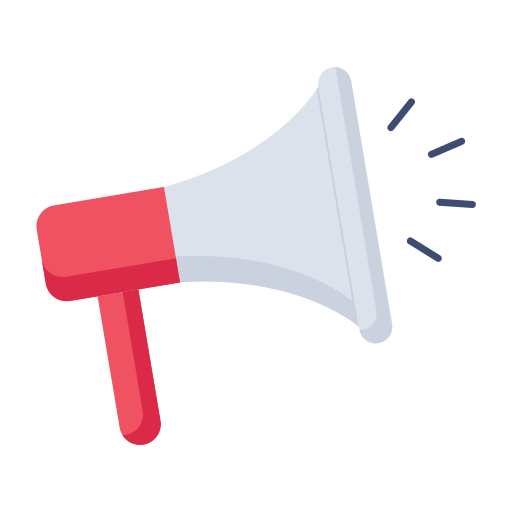 Etapa 1
Etapa 2
Etapa 3
Discernimiento vocacional específico (a la Vida Consagrada Salesiana o Laical)
Anuncio vocacional y promoción de la cultura vocacional.
Propuesta vocacional.
4. Proceso de acompañamiento a desarrollar en los Jóvenes: Propuesta Vocacional en el Itinerario de educación a la Fe
Primera etapa de acompañamiento: Anuncio vocacional y promoción de la cultura vocacional.
Se realiza dentro de la etapa BUSQUEDA del itinerario del MJS, con jóvenes entre los 15 y 16 años.

Descripción de la etapa 

Es el anuncio de la vida cristiana como vocación: Todos tenemos una vocación y necesitamos que alguien nos ayude a descubrirla. En síntesis, es un “Kerigma Vocacional”9.

Objetivo específico

Ofrecer a todos los jóvenes experiencias pastorales significativas que favorezcan el encuentro con Cristo que los llama a descubrir su vocación como una misión que Dios les ha dado a cada uno y se debe de ir construyendo como un proyecto personal.
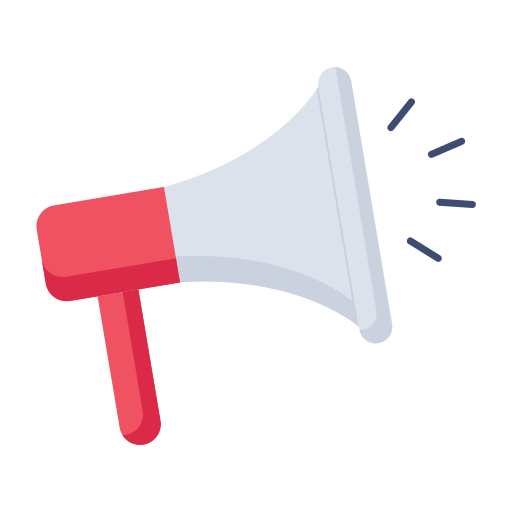 4. Proceso de acompañamiento a desarrollar en los Jóvenes: Propuesta Vocacional en el Itinerario de educación a la Fe
Elementos estructurales de esta etapa 

La obra salesiana cuenta con propuestas asociativas consolidadas que viven la espiritualidad juvenil salesiana: grupos juveniles identificados con el MJS. 
Los Grupos Juveniles tiene las condiciones adecuadas para el acompañamiento (un salesiano que promueva la búsqueda vocacional y que acompañe la realización de su itinerario formativo; asegurando el contenido vocacional del mismo)
Incluir ferias vocacionales en los encuentros de buscadores locales y nacionales.
Elaboración de materiales de animación vocacional para la etapa búsqueda del MJS. 
Ejecutar de manera sistemática y real la promoción de cambio de etapa en los grupos asociativos como medio que aliente la maduración vocacional en los jóvenes.
Implementar el uso de la bitácora de acompañamiento espiritual a fin de animar la realización del mismo. (elaboración)
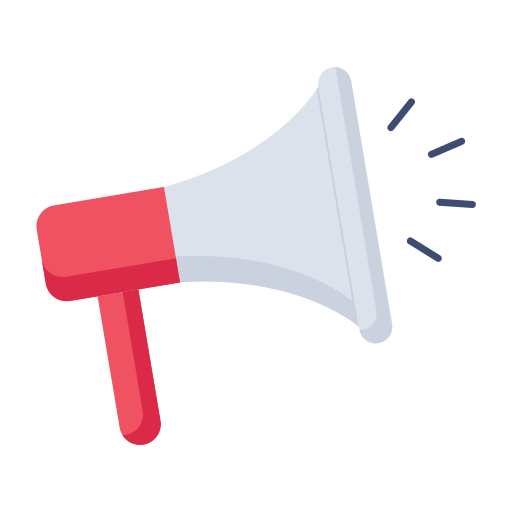 4. Proceso de acompañamiento a desarrollar en los Jóvenes: Propuesta Vocacional en el Itinerario de educación a la Fe
Perfil de entrada 
El joven ha culminado su iniciación a la vida cristiana. 
El joven está inserto en alguna propuesta asociativa salesiana (MJS) Participación progresiva del joven en algún apostolado salesiano que proponga la CEP.
Perfil de salida
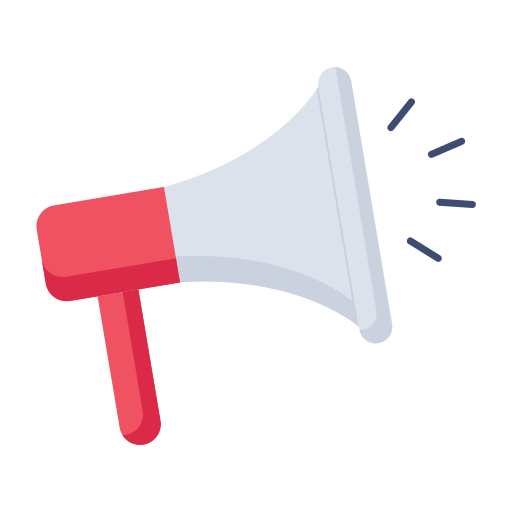 4. Proceso de acompañamiento a desarrollar en los Jóvenes: Propuesta Vocacional en el Itinerario de educación a la Fe
Segunda etapa de acompañamiento: PROPUESTA VOCACIONAL
Esta fase se desarrolla dentro de la etapa de CAMINO del itinerario formativo del MJS con jóvenes de una edad referencial de 18 a 21 años.

Descripción de la etapa

Es la invitación explícita a descubrir el querer de Dios en la propia vida. En esta etapa se utiliza diversos recursos que lleven al joven a comenzar un proceso personal de descubrimiento vocacional. Esta etapa incluye una intencionalidad de apelación a la libertad personal del joven la cual debe hacerse con claridad, valentía y respeto10. 

Objetivo

Acompañar el proceso maduración vocacional del joven como proyecto de vida desde el discipulado de Jesús, facilitando un proceso de decisión fruto del discernimiento, que fortalezca su compromiso dentro de la CEP y de la Iglesia.
4. Proceso de acompañamiento a desarrollar en los Jóvenes: Propuesta Vocacional en el Itinerario de educación a la Fe
Elementos estructurales de esta etapa 
Se debe contar con un salesiano religioso o laico que acompañe tanto los procesos de formativos de los grupos juveniles como los procesos formativos personales de cada integrante de los grupos. 
La comunidad Salesiana y el consejo de CEP elaboran estrategias, y definen tiempos y espacios específicos para el acompañamiento de los jóvenes tanto grupal como personal (diálogos periódicos con jóvenes). 
La comunidad salesiana y el consejo de CEP generan espacios de oración para los grupos juveniles, en especial de Lectio Divina para jóvenes.
Se les propone a los jóvenes construir su proyecto personal de vida y se les acompaña en su elaboración.
Se incluye contenidos en el itinerario formativo de los Caminantes que presenten las características fundamentales de la vida consagrada salesiana y la vida laical.
4. Proceso de acompañamiento a desarrollar en los Jóvenes: Propuesta Vocacional en el Itinerario de educación a la Fe
Perfil de salida
4. Proceso de acompañamiento a desarrollar en los Jóvenes: Propuesta Vocacional en el Itinerario de educación a la Fe
Tercera etapa de Acompañamiento: DISCERNIMIENTO VOCACIONAL (Comunidad de Apóstoles – Aspirantado)
Descripción de la etapa
Es la parte del Itinerario de la clarificación vocacional a través del discernimiento por el cual se le ayuda al joven a tomar una decisión sobre su vocación. Es necesario recordar que hablar de discernimiento en la animación vocacional es ayudar al joven a elegir.

Los elementos que comprende un proceso de discernimiento son: la oración, el conocimiento de la propuesta de vida, la reflexión, la decisión, la acción y el acompañamiento espiritual de todo este camino. 

Esta etapa se diversifica en dos opciones: Jóvenes con inquietud vocacional a la vida religiosa salesiana: ASPIRANTADO Jóvenes con inquietud vocacional a la vida laical (matrimonio, familia salesiana, etc) COMUNIDAD DE APÓSTOLES

Objeto de la etapa
Acompañar al joven en el discernimiento hacia una opción vocacional consciente y libre en el seguimiento de Cristo, dentro de la Iglesia, el movimiento salesiano, la Familia Salesiana y particularmente la vida religiosa salesiana.
4. Proceso de acompañamiento a desarrollar en los Jóvenes: Propuesta Vocacional en el Itinerario de educación a la Fe
ASPIRANTADO 
Naturaleza 
Finalidad (¿Para qué sirve?) 
Objetivos Especificos (PEPSI) 
Tiempos Modos
- El Aspirantado externo, para jóvenes que estudian en algún Instituto Superior o Universidad, y que están vinculados a una obra local con un referente que los acompaña en su proceso de discernimiento.
 - El Voluntariado Vocacional, para jóvenes que realicen experiencias misioneras y/o de servicio pastoral.
 En ambos casos se va pasando de un contacto ocasional o esporádico del joven con la comunidad SDB a periodos limitados de permanencia significativa para la comunidad y para el joven mismo; para luego pasar a la propuesta más exigente del Aspirantado interno. 
- El Aspirantado interno, para jóvenes que deciden tener un acompañamiento y discernimiento personal según los criterios indicados anteriormente; viviendo en una comunidad propuesta por la Inspectoría: Oratorio Don Bosco del Rímac.
4. Proceso de acompañamiento a desarrollar en los Jóvenes: Propuesta Vocacional en el Itinerario de educación a la Fe
PERFIL DE INGRESO AL ASPIRANTADO INTERNO
Que haya expresado el deseo y la voluntad de discernir el plan de Dios en el carisma salesiano. Esto ocurre luego de que el joven ha recorrido las dos etapas anteriores de este plan de acompañamiento, el cual ha sido desarrollado en la propia obra de la que proviene. 
Verificación de un estilo de vida sano (físico y psicológico). 
Que haya tenido alguna experiencia personal de Dios que le haya permitido percibir de alguna manera su llamado (aunque no esté claro); es necesario que haya participado previamente en las experiencias de encuentro vocacional de la inspectoría.
Debe tener disponibilidad para el acompañamiento personal (Dirección Espiritual). 
Debe tener actitud de compromiso y fidelidad en el trabajo (estudio personal, actividad apostólica, servicio a la comunidad). 
Debe tener capacidad para interactuar y relacionarse con otros de manera positiva. 
Debe contar con disponibilidad para el trabajo apostólico con los jóvenes, especialmente con los más pobres. - Aprobación del consejo de la comunidad. 
Aprobación del Coordinador Inspectorial de Animación Vocacional y su equipo. 
En el caso de jóvenes que no provengan de casas salesianas, el acompañamiento y aprobación de ingreso al Aspirantado lo da la comunidad propuesta del Aspirantado (Rímac) verificándose que se cumpla las dos etapas previas de manera adecuada.
4. Proceso de acompañamiento a desarrollar en los Jóvenes: Propuesta Vocacional en el Itinerario de educación a la Fe
EDAD DE INGRESO AL ASPIRANTADO INTERNO
El joven puede ingresar al Aspirantado a partir de los 18 años 
En el caso de los de los candidatos mayores de 35 años el proceso de acompañamiento y discernimiento vocacional en el Aspirantado debe adecuarse a su edad, dicha adecuación está bajo responsabilidad del director del Aspirantado y verificado por el DIPJ.
ITINERARIO FORMATIVO PARA EL ACOMPAÑAMIENTO Y DISCERNIMIENTO 
	AREAS FORMATIVAS 
	MADUREZ HUMANA
	RELACION CON DIOS Y COMPROMISO ESPIRITUAL
	DIMENSION INTELECTUAL
	DIMENSION APOSTOLICA
4. Proceso de acompañamiento a desarrollar en los Jóvenes: Propuesta Vocacional en el Itinerario de educación a la Fe
PERFIL DE SALIDA
4. Proceso de acompañamiento a desarrollar en los Jóvenes: Propuesta Vocacional en el Itinerario de educación a la Fe
CONDICIONES
Ambiente Comunitario animado y abierto: Donde el candidato pueda compartir con la comunidad PERO NO EN UNA ESTRUCTURA ORDINARIA DE VIDA RELIGIOSA algunos momentos de oración, espiritualidad, actividad y amistad. Es decir, un entorno familiar donde se den las condiciones idóneas para que durante un tiempo estos jóvenes puedan descubrir, asumir y seguir responsablemente su proyecto de vida.

 Experiencia de acompañamiento: 
Niveles 
Comunitario 
Personal 
	* Elementos de verificación del proceso 
	* Equipo de Acompañamiento: 
- Relaciones con la familia:
4. Proceso de acompañamiento a desarrollar en los Jóvenes: Propuesta Vocacional en el Itinerario de educación a la Fe
COMUNIDADES APOSTOLICAS SALESIANAS
Las comunidades apostólicas salesiana busca continuar y/o articular la vivencia de comunidad cristiana que se inició en el MJS con las diversas propuestas de comunidad cristiana de adultos de la obra salesiana, por eso sus integrantes que están en la etapa formativa de Apóstoles del MJS se les concibe como el fruto mejor logrado del MJS. 
 
La comunidad apostólica salesiana debe confeccionar su itinerario formativo Incluyendo claramente experiencias formativas de 

.
Acompañamiento Espiritual 
Voluntariado 
Apostolado entre los jóvenes de la 
Animación vocacional (en su doble vertiente: Preparación Próxima al Matrimonio y Propuesta a la Vida Consagrada)
Tareas al iniciar la animación vocacional
Carta de Visita de animación Vocacional
Director y comunidad salesiana
Visita a la presencia salesiana
Desarrollo de propuestas de animación
Encuentros
Jornadas
Buenas Noches
Estudio Flash vocacional en comunidad
Encuentro con equipo pastoral de la obra
Reunión con EPJL y jóvenes de distintos ambientes pastorales
Otras tareas
Elaboración de subsidios
Jornada Vocacional
Retiros con tinte Vocacional
Unificar criterios de elaboración de PPV
Bitácora de acompañamiento
Elaboración de plan de formación
Escuela Salesiana de Acompañamiento para religiosos y laicos
Gracias